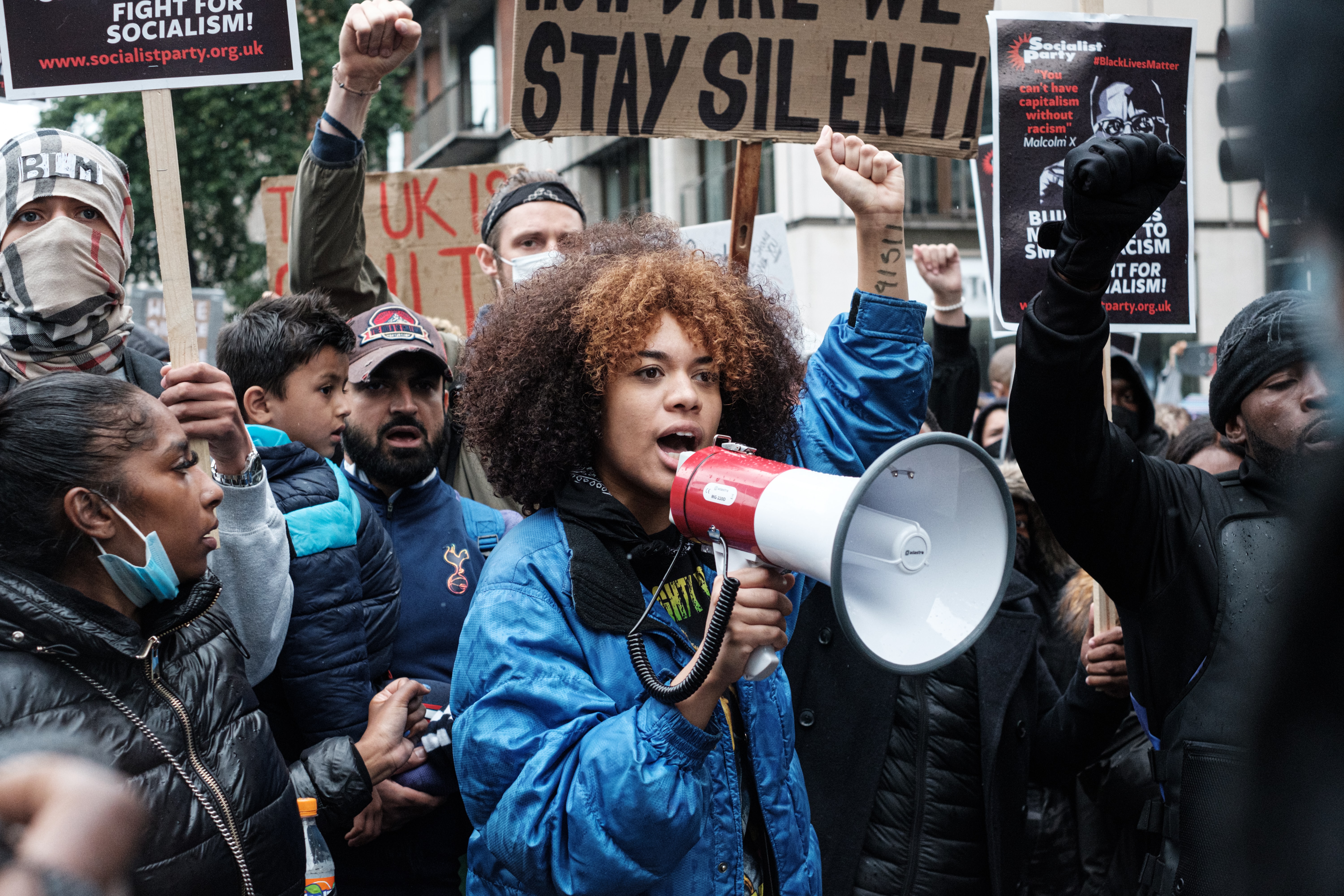 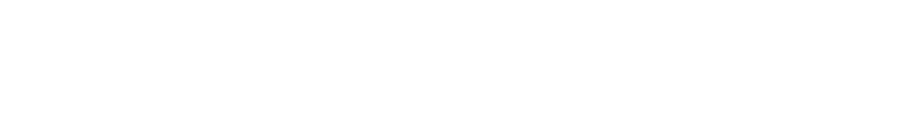 Know Your Rights!
DC Code § 42–3505.06.
Right of Tenants to Organize
General Overview
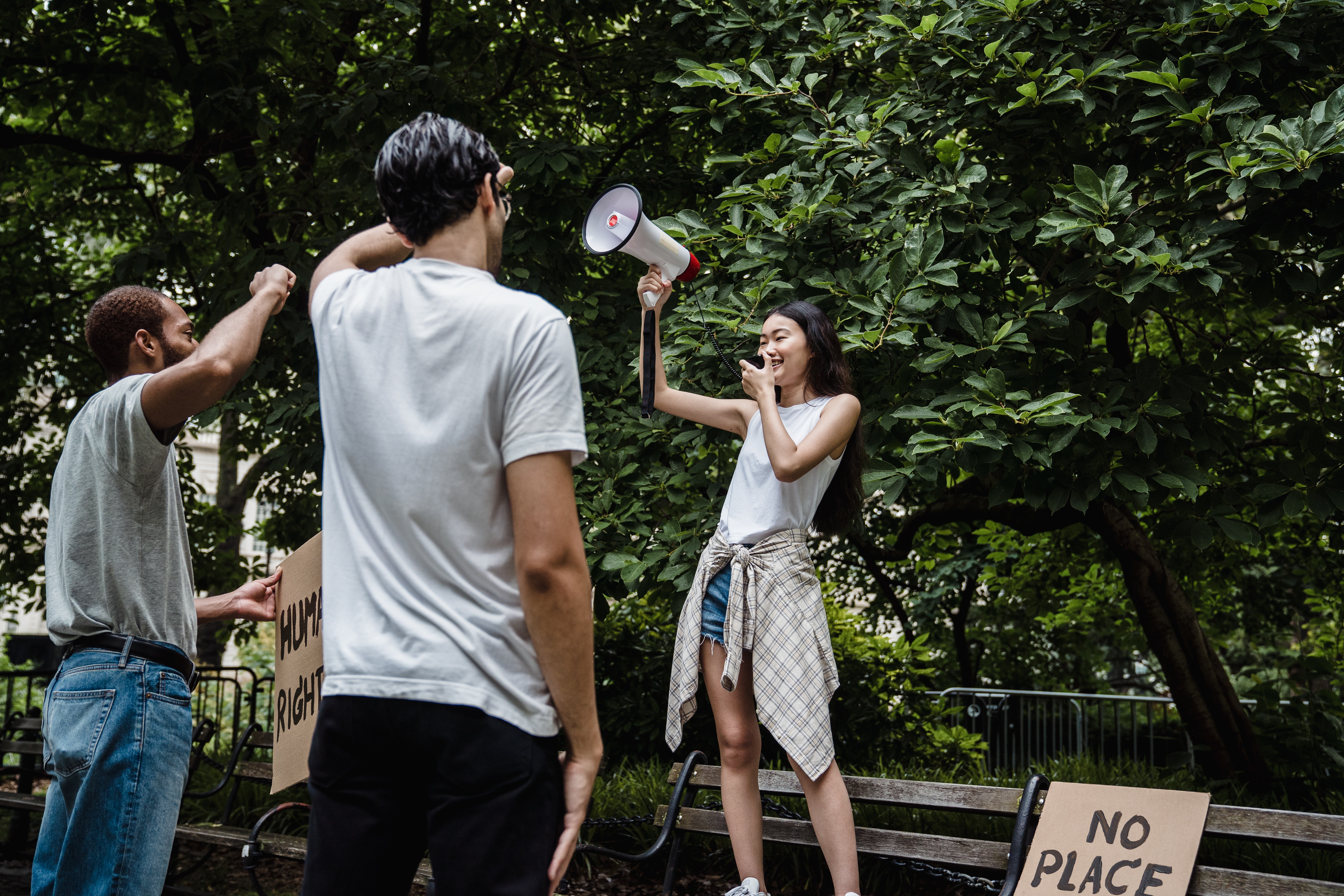 Tenants in Washington DC, both in privately owned and DCHA properties, have the right to self-organize at their multi-family housing accommodation. 
You can find the complete text of the law here: https://code.dccouncil.us/us/dc/council/code/sections/42-3505.06.htmlhttps://code.dccouncil.us/us/dc/council/code/sections/42-3505.06.html
The landlord is not legally allowed to stop you from…
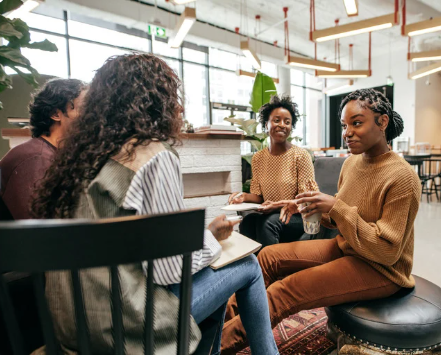 If you have invited an organizer or attorney to your building, that person has rights as well!
Unless there is a CONSISTENTLY ENFORCED AND WRITTEN POLICY against canvassing, there is an implied policy in favor of canvassing. If there is no policy consistently enforced an organizer who is not a tenant has the SAME PRIVILEGES AND RIGHTS TO ACCESS AS OTHER INVITED PARTIES.
Even if there is a consistently enforced written policy against canvassing, an organizer can canvass the property while accompanied by a tenant
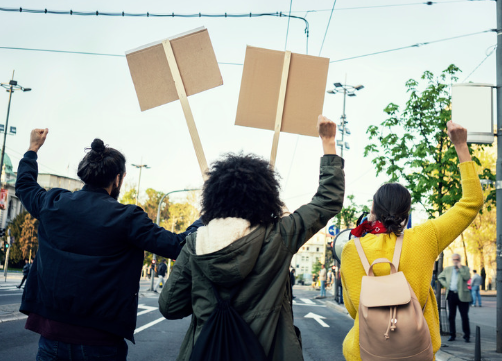 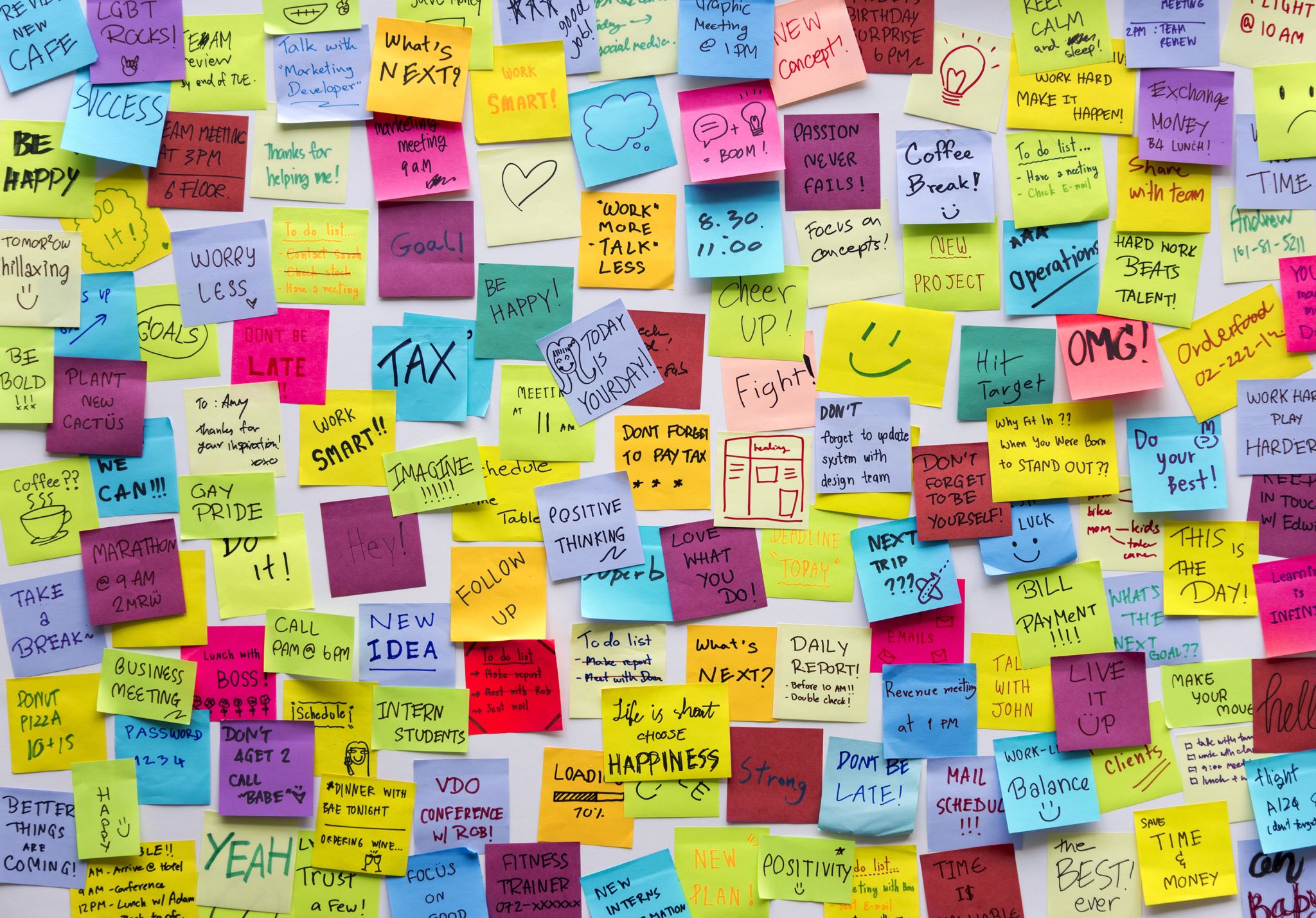 What activities can a tenant/organizer engage in under the law?
The property’s staff, security, and/or canvassing policy cannot interfere with a tenant or tenant organizer…
Distributing literature in common areas
This includes lobbies
Placing literature on tenant’s doors
Posting information on ALL bulletin boards
If bulletin  board area is locked, tenant organizers must be given access
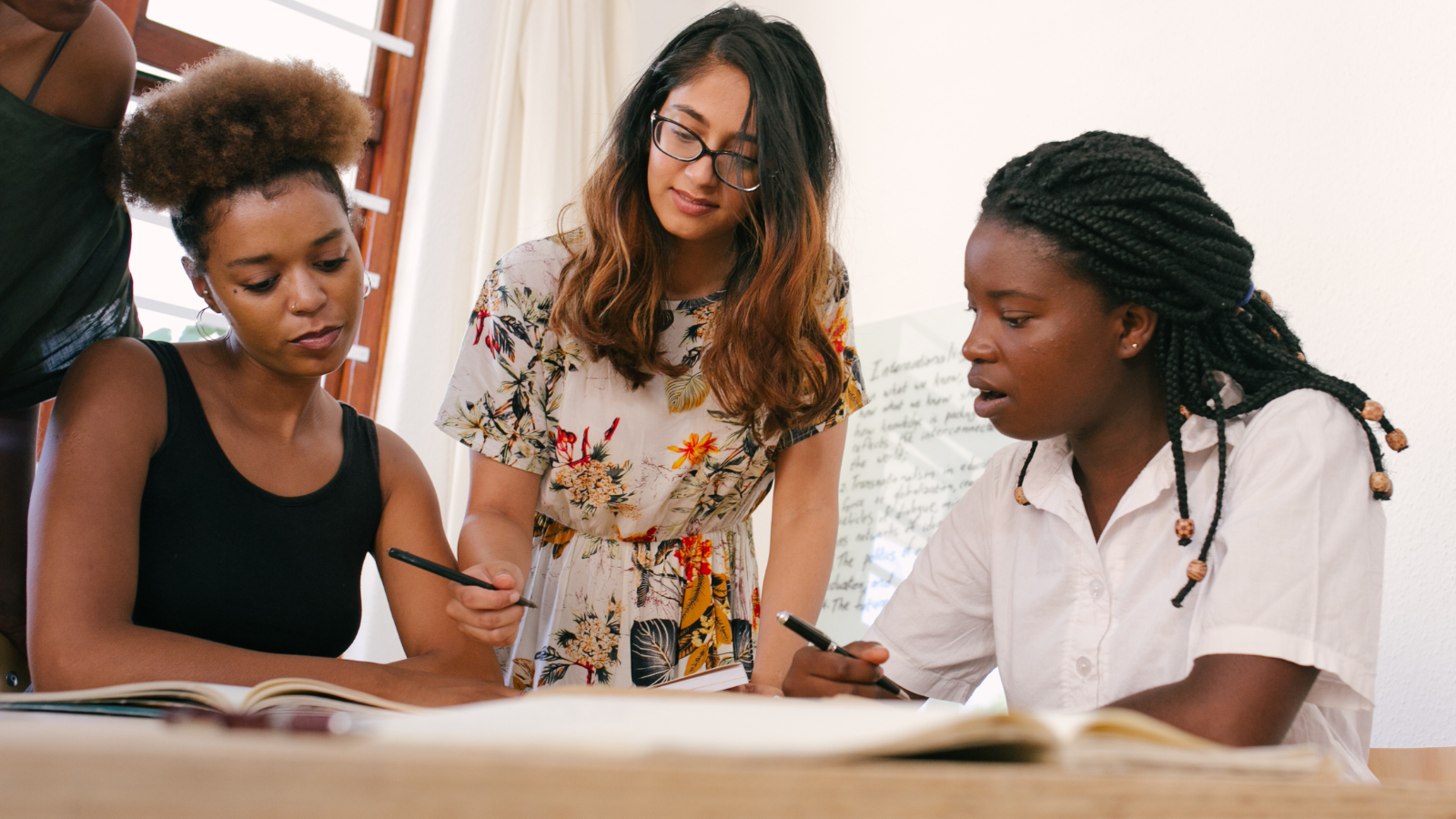 More activities that a tenant/organizer can engage in under the law
Convening tenant or tenant association meetings at any reasonable time and in any appropriate space that would reasonably be interpreted as areas that the tenant had access to under the terms of their lease
In your unit
Community Room
Lobby
Parking Lot
Other reasonably available spaces on the property
Even more activities that a tenant/organizer can engage in under the law
Other activities that a tenant/organizer can engage in under the law
The landlord CANNOT retaliate for organizing
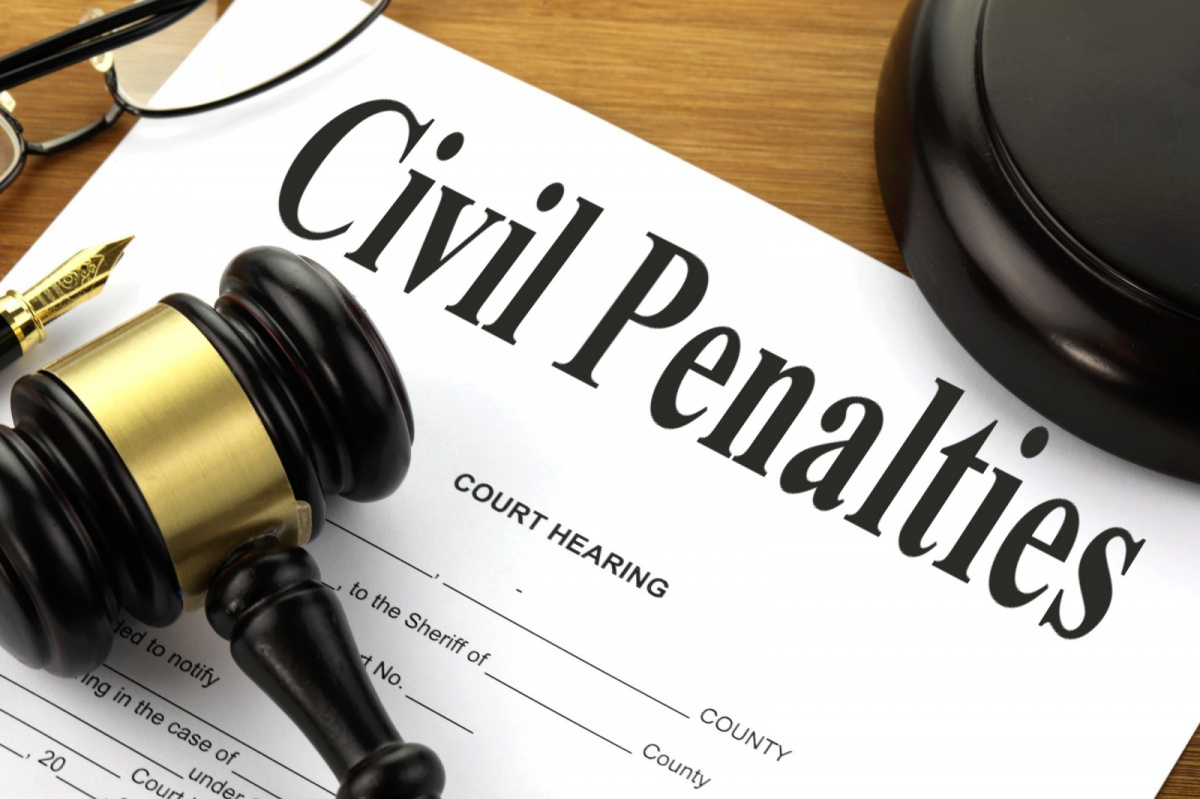 Why does this matter?
There are potentially stiff penalties for violating the organizing rights of tenants. 
Civil fine of up to $10,000 PER VIOLATION
Suspension or revocation of business license or registration
Landlord cannot legally increase rent on any unit until registration is renewed 
Court order demanding landlord respect the organizing rights of tenants
Personal liability to tenants or a tenants’ association.
What should you do if you believe your landlord is violating your right to organize?
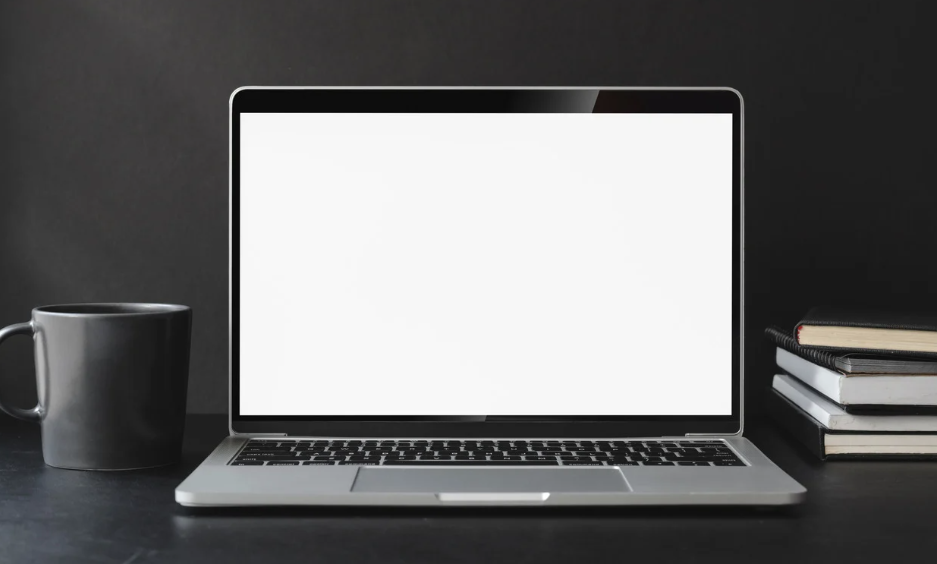 What should you do if you believe your landlord is violating your right to organize?
Contact Washington Lawyers’ Committee for an intake interview:
Kelechi Agbakwuru
kelechi_agbakwuru@washlaw.org
202-319-1000, ext. 129
Caroline Zagraniczny​
caroline_zagraniczny@washlaw.org
202-319-1000, ext. 112​